Альтернативная гражданская служба
Автор презентации: Редькин Семён
МАОУ «Бизинская СОШ»
Учитель: Бобова М. В.
Предмет: ОБЖ
2015 год
Определение
АГР- это особый вид трудовой деятельности в интересах общества и государства, осуществляемой гражданами взамен военной службы по призыву.
        Трудовая деятельность граждан, проходящих альтернативную гражданскую службу, регулируется Трудовым кодексом Российской Федерации.
В соответствии с Конституцией граждане Российской Федерации взамен военной гражданской службы по призыву могут проходить альтернативную гражданскую службу, общие положения которой определены Федеральным законом “Об альтернативной гражданской службе” от 25 июля 2002 г. № 113-Ф3.
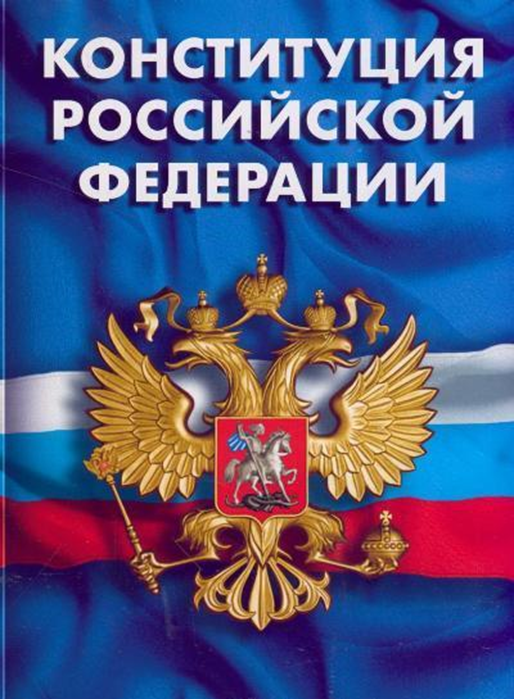 Гражданин имеет право на замену военной службы по призыву альтернативной гражданской службы:
1)если убеждения противоречат несение военной службы
2)если вероисповедание противоречит несение военной службы
3) если принадлежит к коренному малочисленному народу, ведущему традиционный образ жизни, осуществляющий традиционное хозяйствование и занимающийся традиционными промыслами.
Условия направления гражданина на АГС:
1)мужской пола в возрасте от 18 до 27 лет;
2)не пребывает в запасе;
3)имеет право на замену военной службы по призыву альтернативной гражданской службой;
4)лично подал заявление в военный комиссариат о желании заменить военную службу по призыву альтернативной гражданской службой и в отношении которого принято соответствующее решение.
Схема направления граждан на альтернативную гражданскую службу выглядит следующим образом:
• Граждане подают заявление о замене военной службы по призыву на АГС в военный комиссариат, решение по заявлению принимается призывной комиссией;• К месту прохождения АГС гражданина направляет военный комиссар в соответствии с планом направления, утвержденном Федеральной службой по труду и занятости;• Граждане, избравшие АГС, могут быть заняты только на тех должностях и только в тех организациях, которые содержатся в официальном перечне, ежегодно утверждаемом Минздравсоцразвития;• Трудовая деятельность граждан, проходящих альтернативную гражданскую службу, регулируется Трудовым кодексом РФ.
Сроки прохождения альтернативной службы
Время прохождения альтернативной службы зависит от того, где гражданин ее проходит. Этот срок составляет:
21 месяц – в организациях, подведомственных федеральным органам исполнительной власти или органам исполнительной власти субъектов РФ
18 месяцев – в организациях Вооруженных сил РФ, других войск, воинских формирований и органов.
Источник: 
http//:volna.org
Спасибо за внимание!